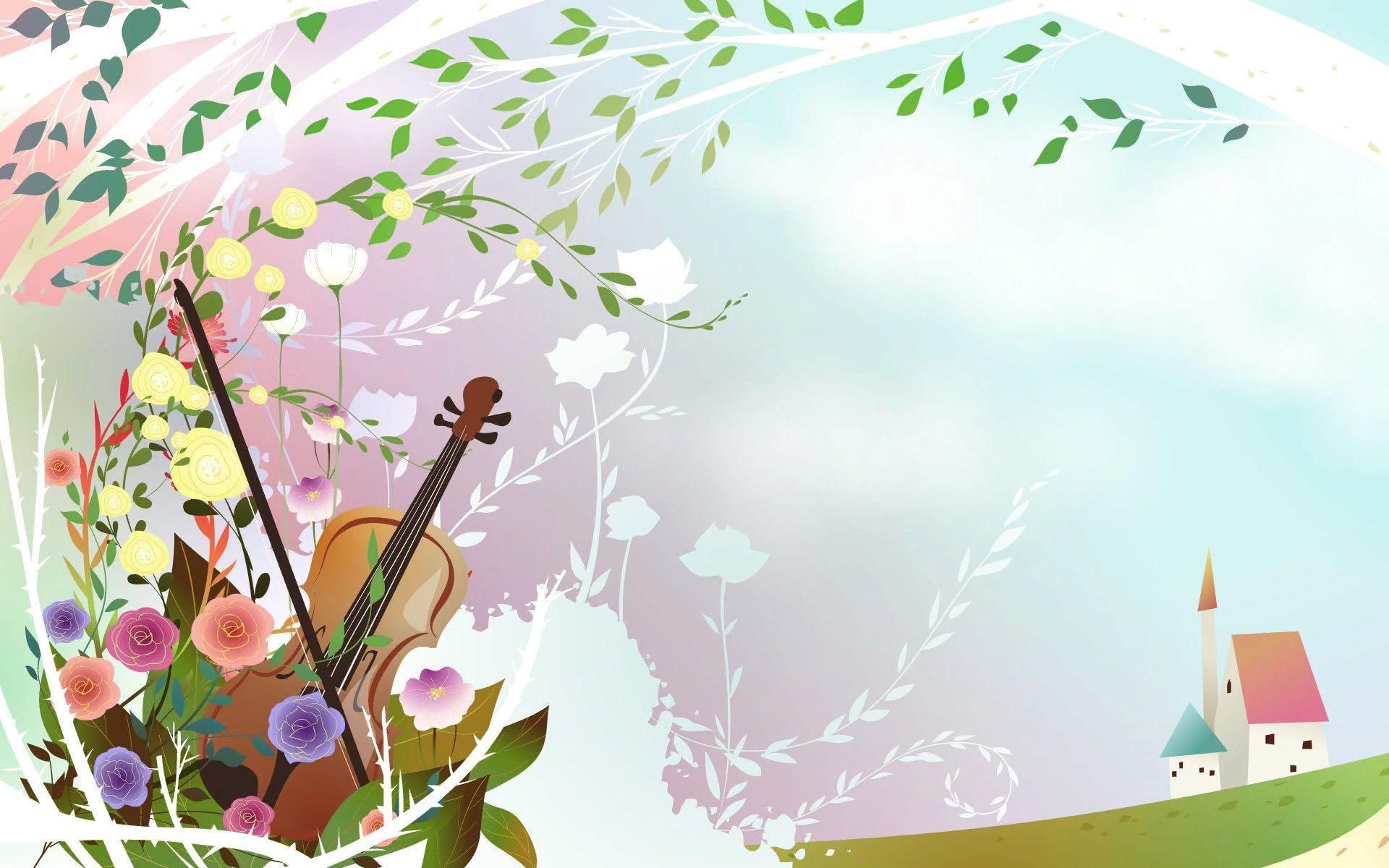 Презентация – игра  к методической разработке «Мы загадки отгадаем- на инструментах поиграем»

Цель: Закрепление знаний детей о музыкальных инструментах.

Задачи: Расширять представления детей о музыкальных инструментах.
Знакомить с основными приёмами игры на музыкальных инструментах.
Воспитывать интерес к отгадыванию загадок.
Подготовила музыкальный руководитель: Ушакова Марина Викторовна. Г.Ангарск
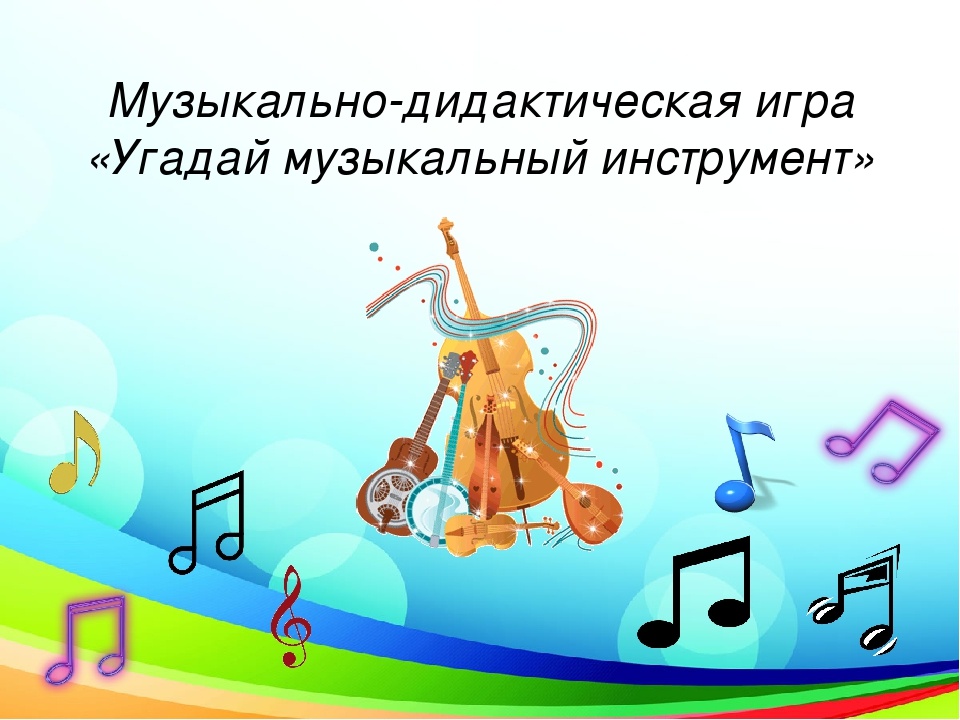 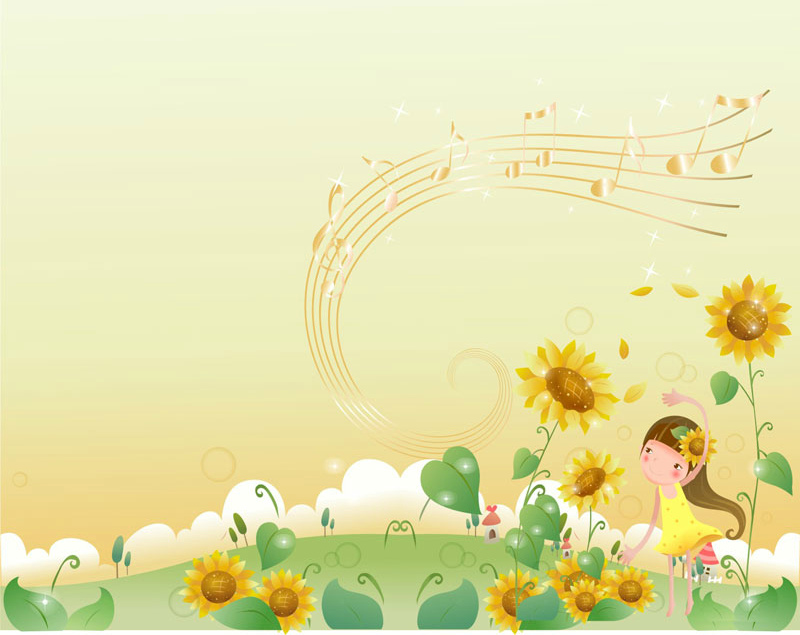 Деревянные подружки
Пляшут на его макушке,
Бьют его, а он гремит —
В ногу всем шагать велит.
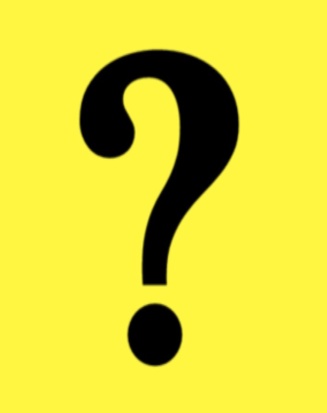 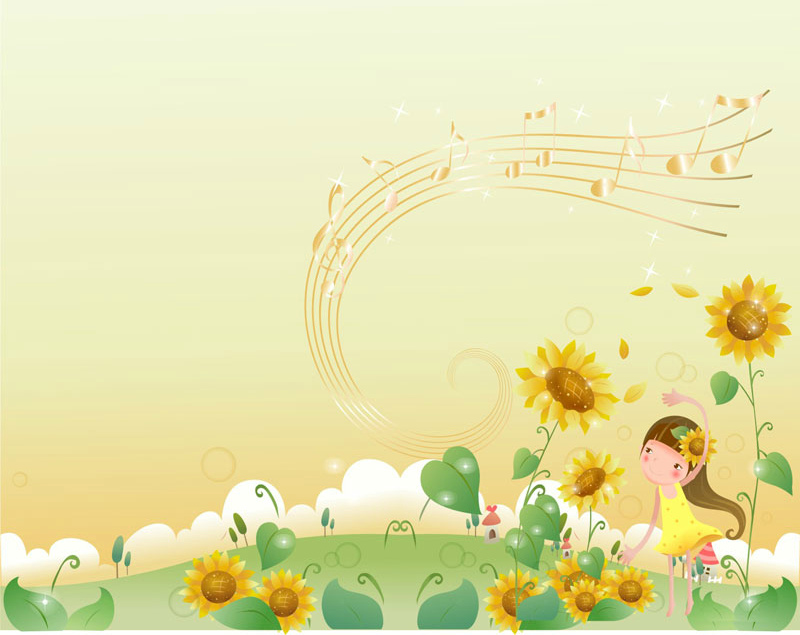 Деревянные подружки
Пляшут на его макушке,
Бьют его, а он гремит —
В ногу всем шагать велит.
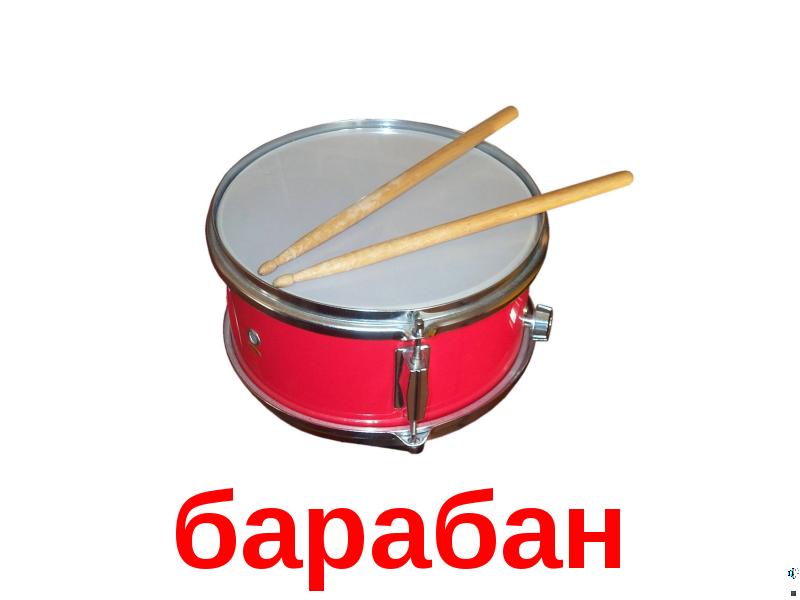 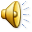 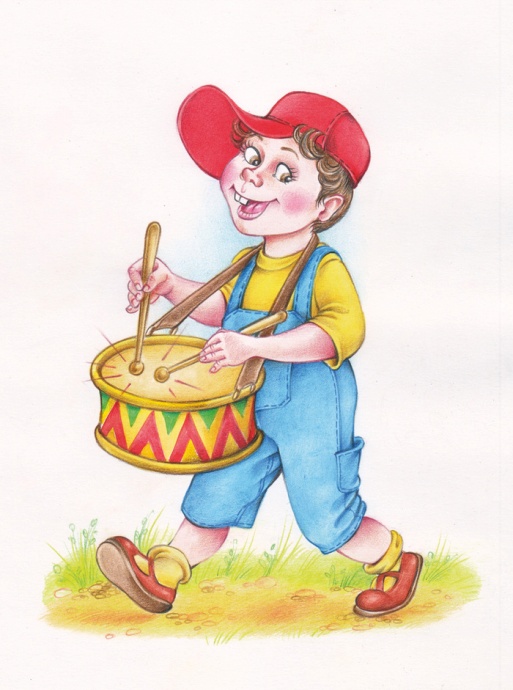 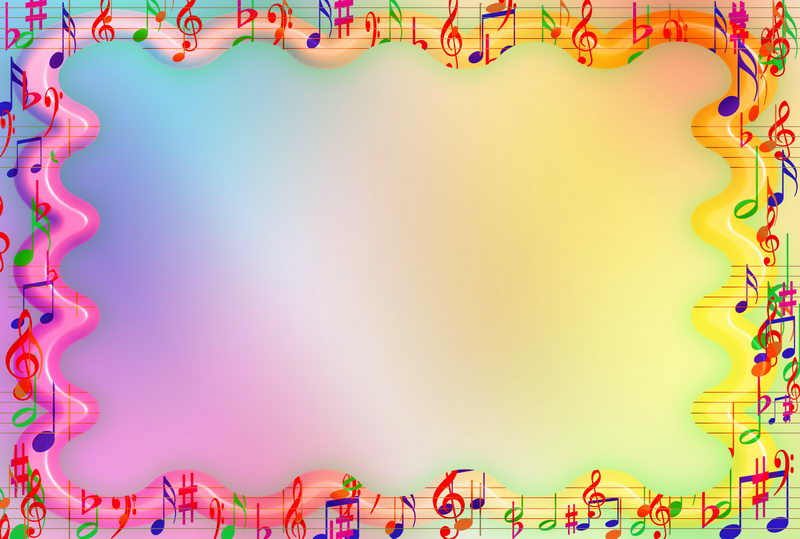 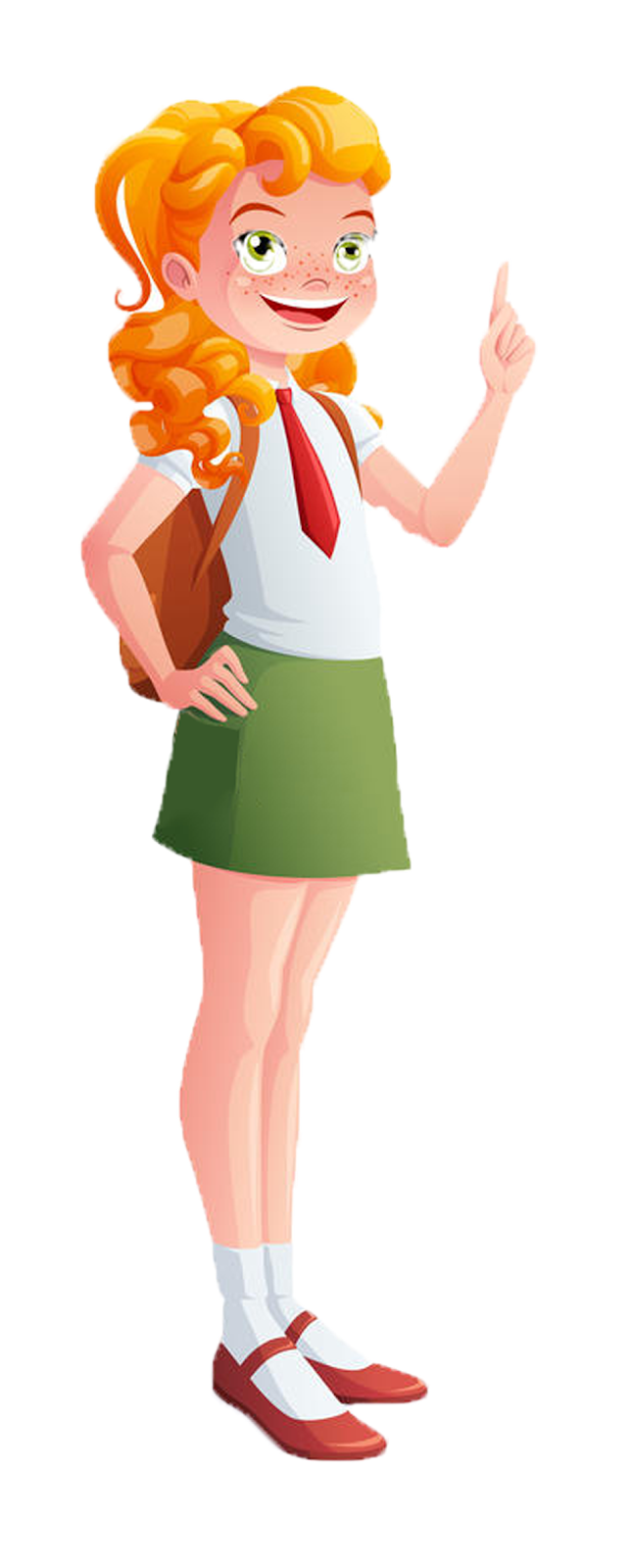 Ими друг о друга бьют,А они в ответ поютИ блестят, как две копейки, —Музыкальные...
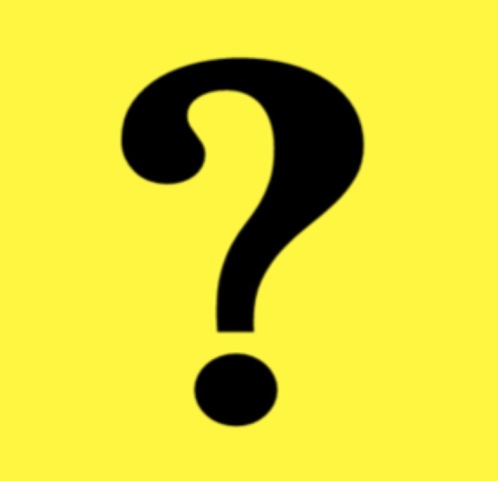 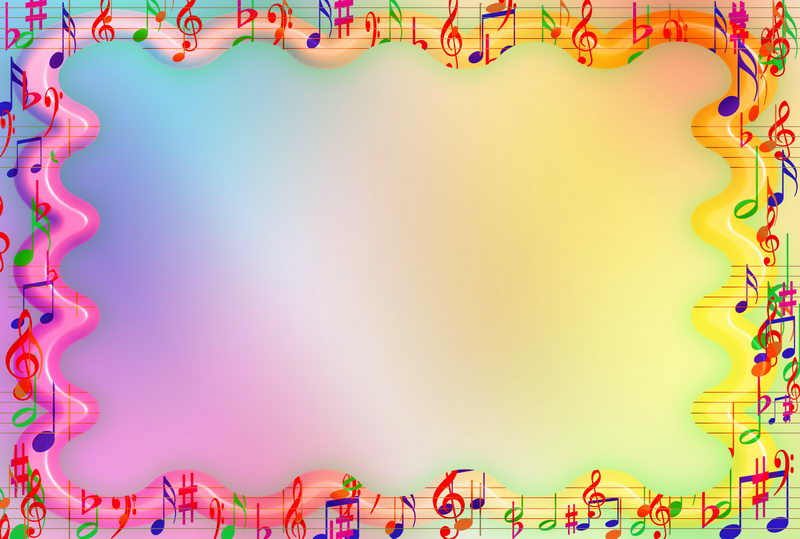 Ими друг о друга бьют,А они в ответ поютИ блестят, как две копейки, —Музыкальные...
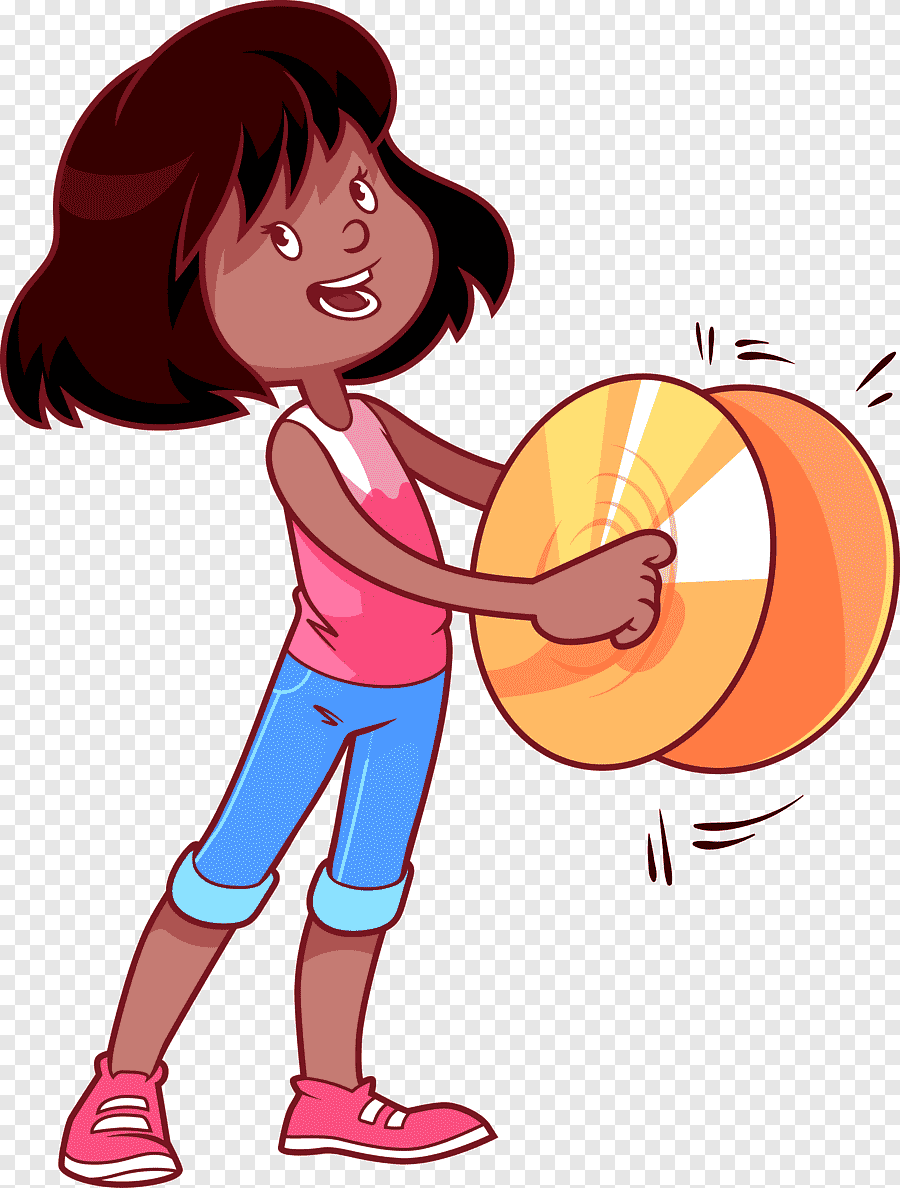 Тарелки
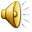 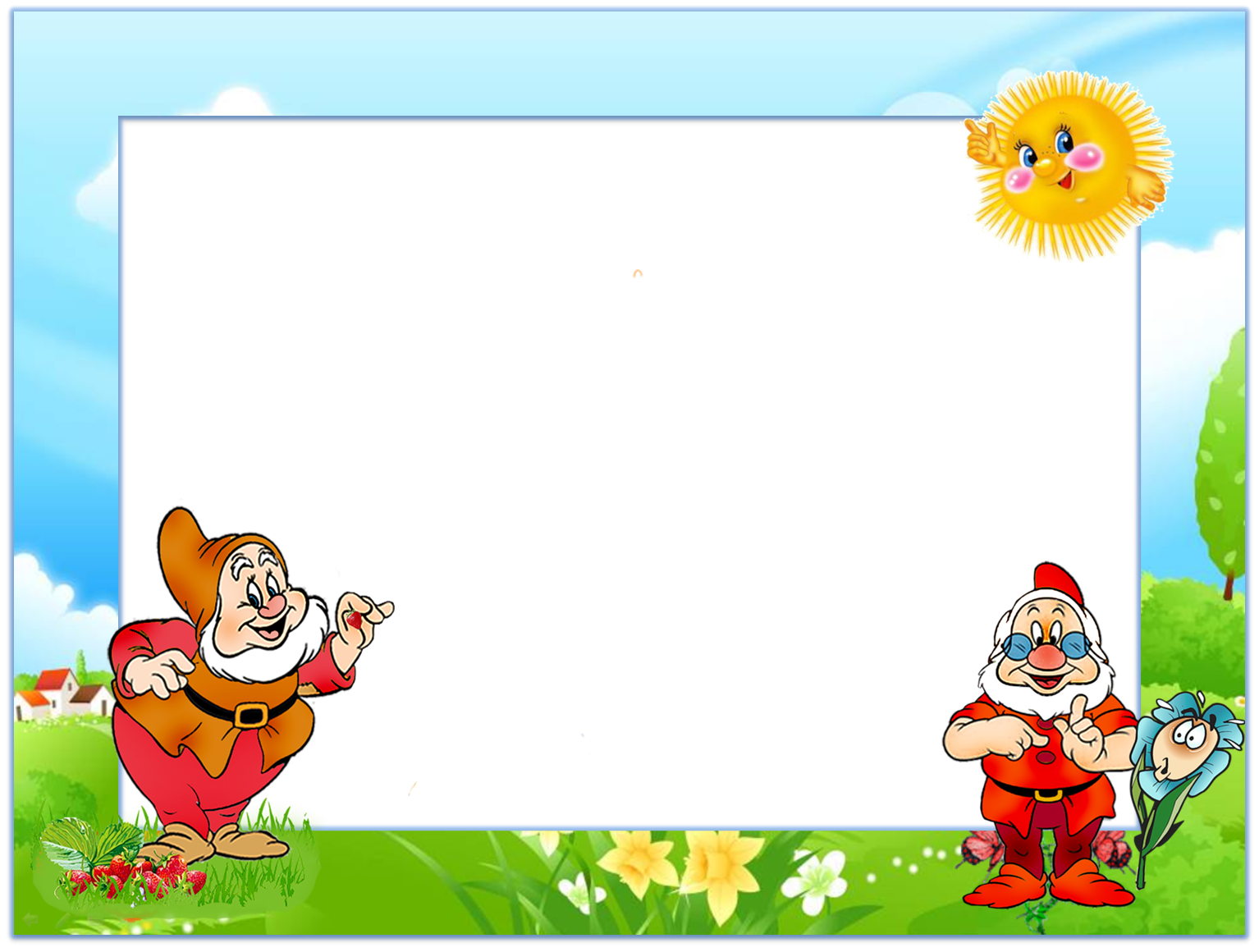 Деревянная подружка, без нее мы как без рук
На досуге − веселушка и накормит всех вокруг.
Кашу носит прямо в рот и обжечься не дает.
Пришли на праздник постучать немножко.
Деревянные…
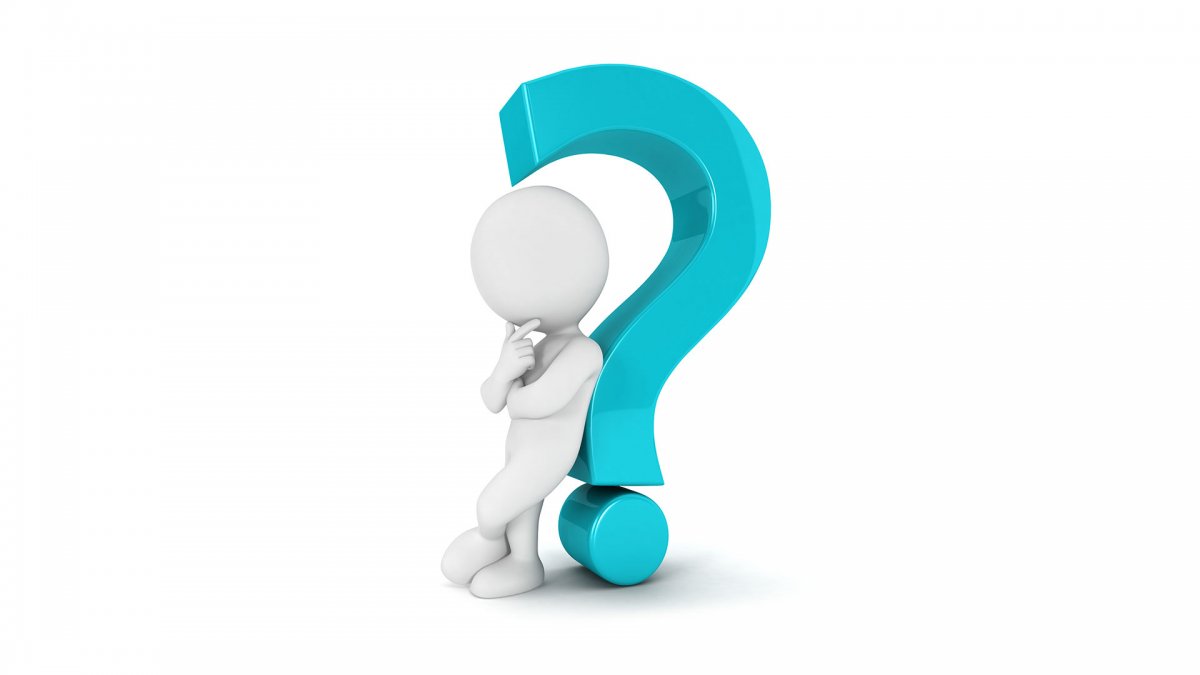 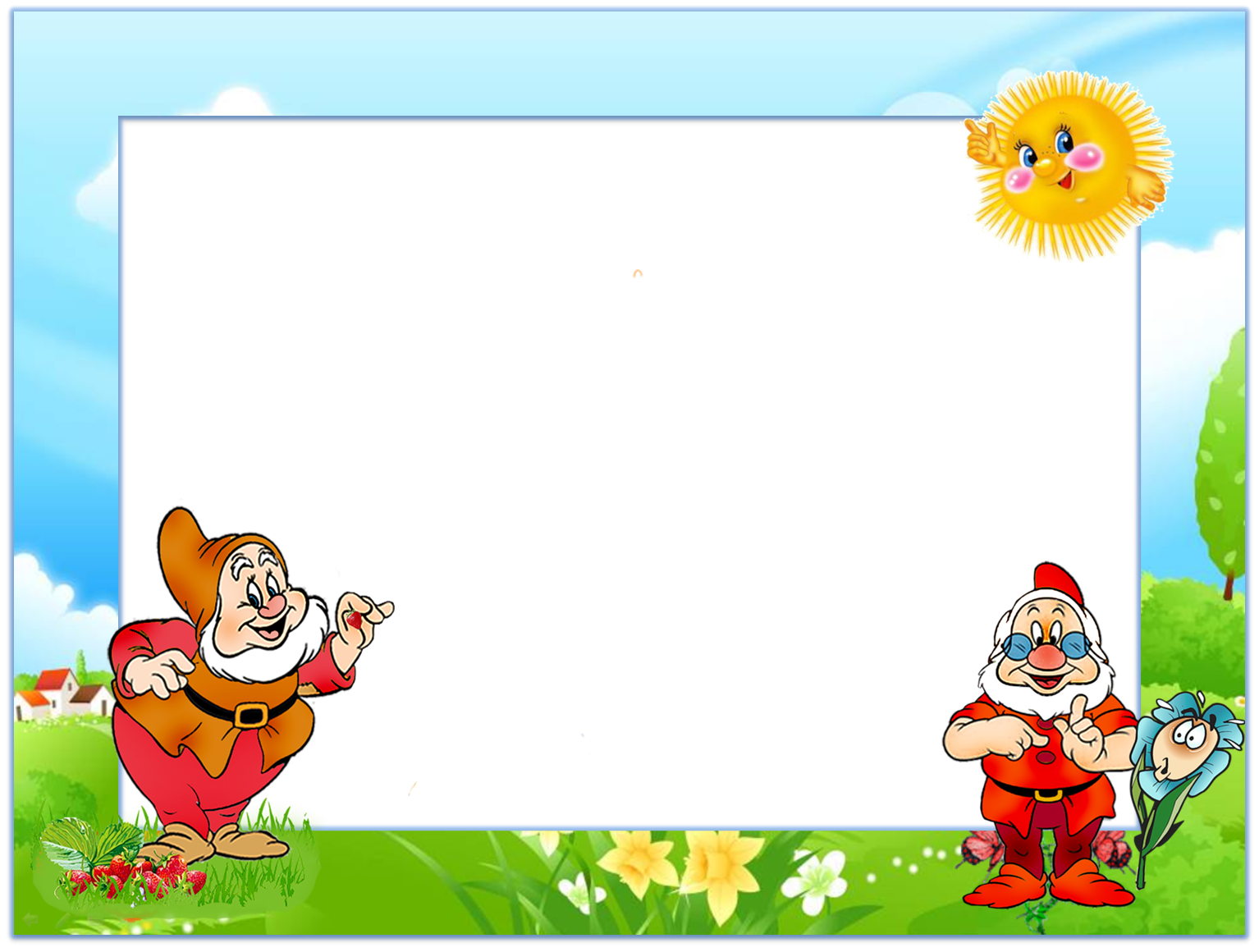 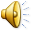 Деревянная подружка, без нее мы как без рук
На досуге − веселушка и накормит всех вокруг.
Кашу носит прямо в рот и обжечься не дает.
Пришли на праздник постучать немножко.
Деревянные…
Ложки
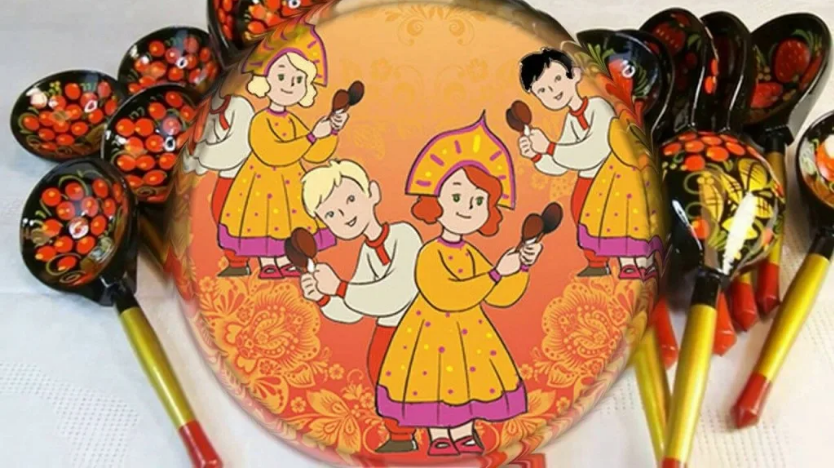 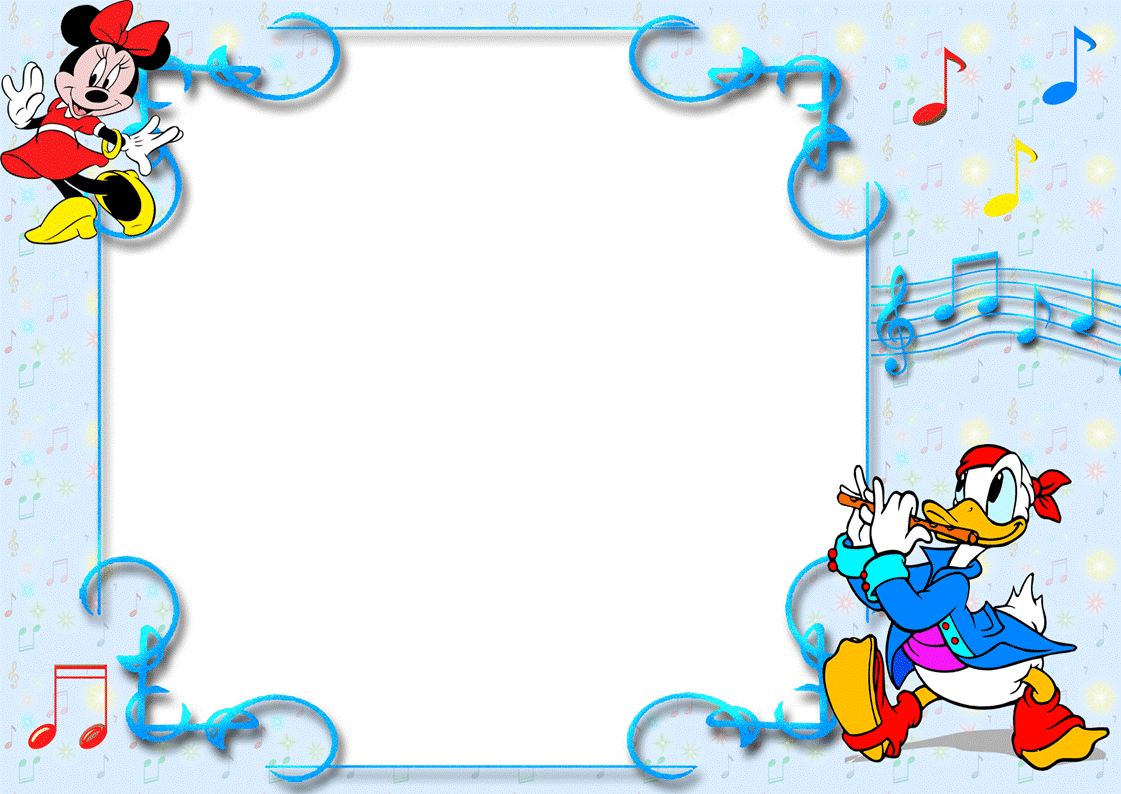 Деревянный инструмент
   Зазвучит в один момент,
   Струнам звонко подпевай-ка,
   Заиграла ...
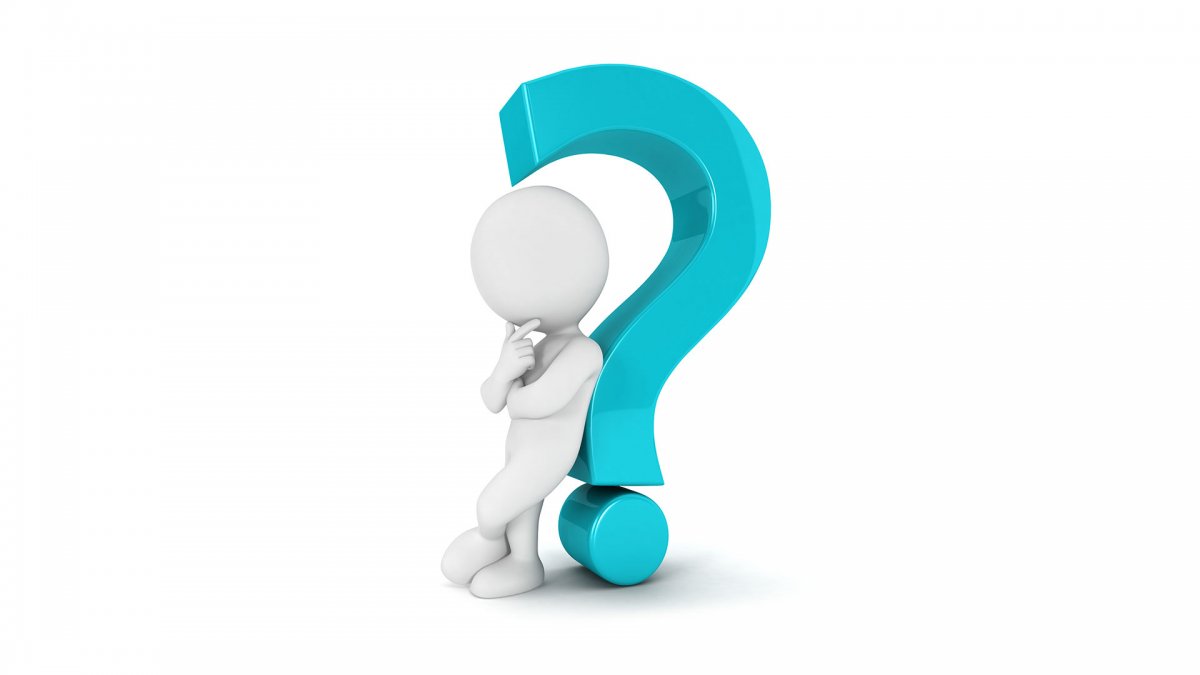 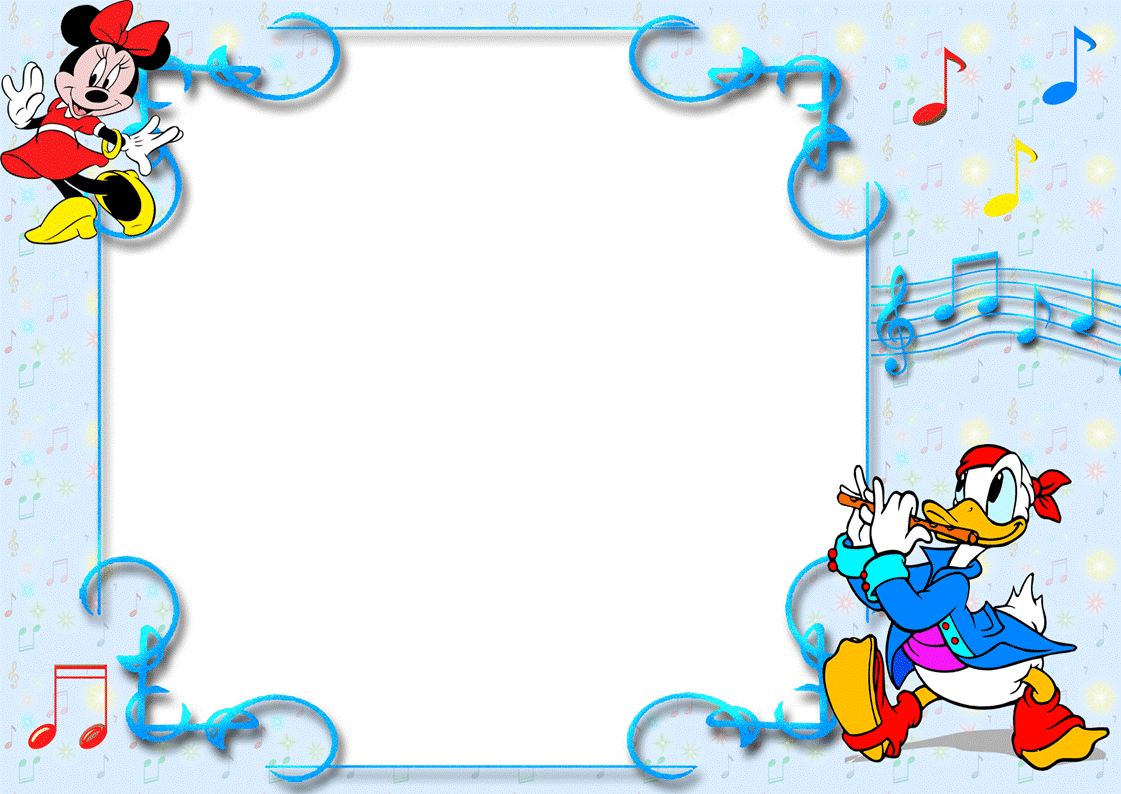 Деревянный инструмент
   Зазвучит в один момент,
   Струнам звонко подпевай-ка,
   Заиграла ...
Балалайка
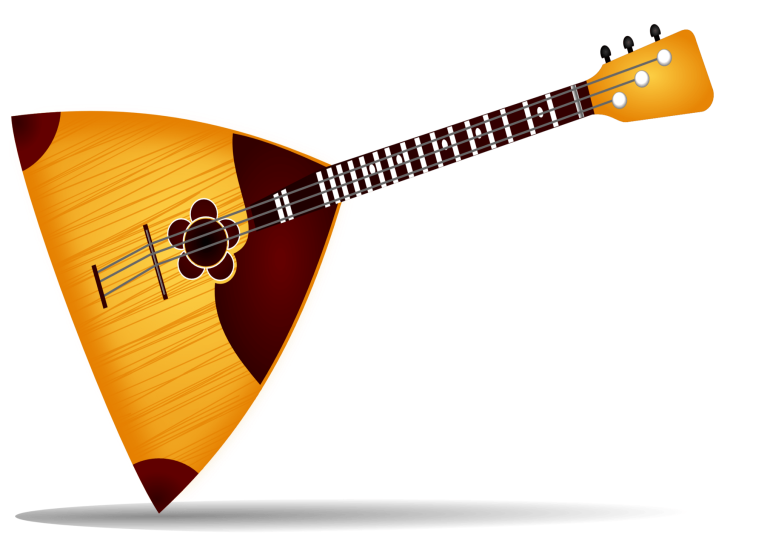 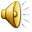 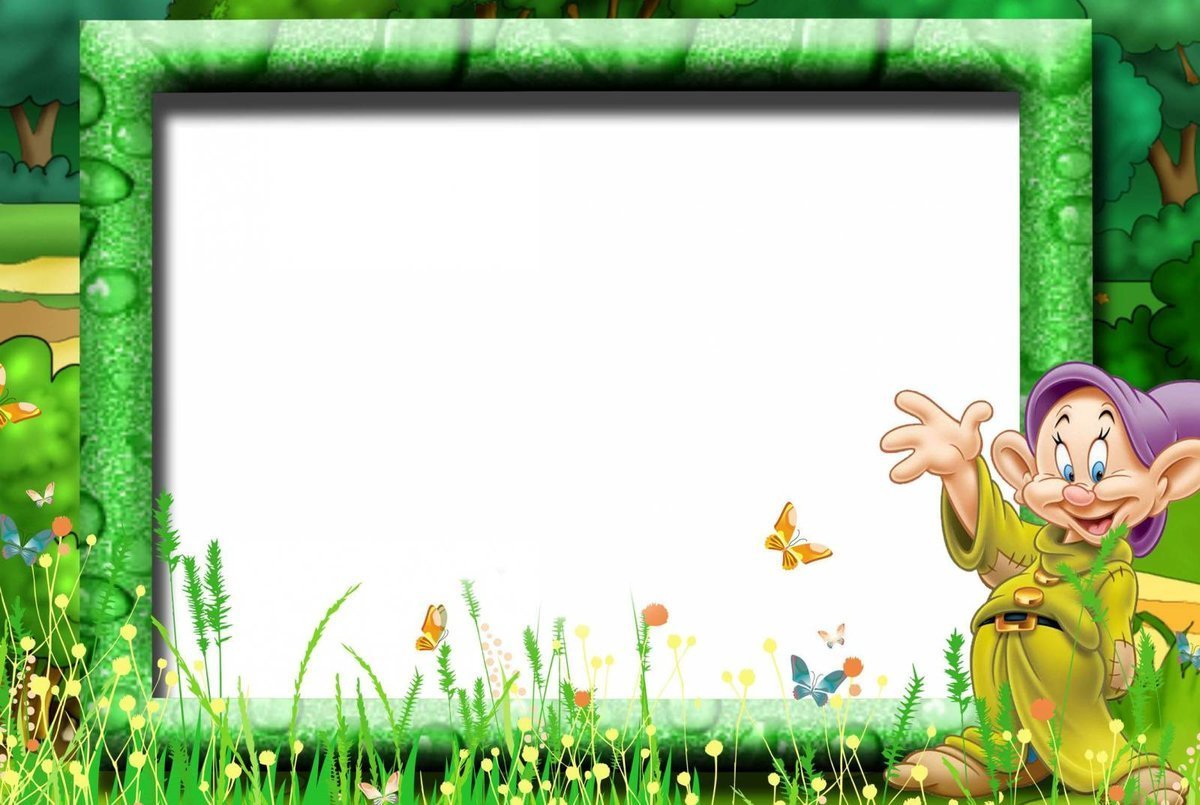 Он любит, когда его бьют,
 Покоя ему не дают –
 Он пляшет в руках и звенит,
 И добрых людей веселит.
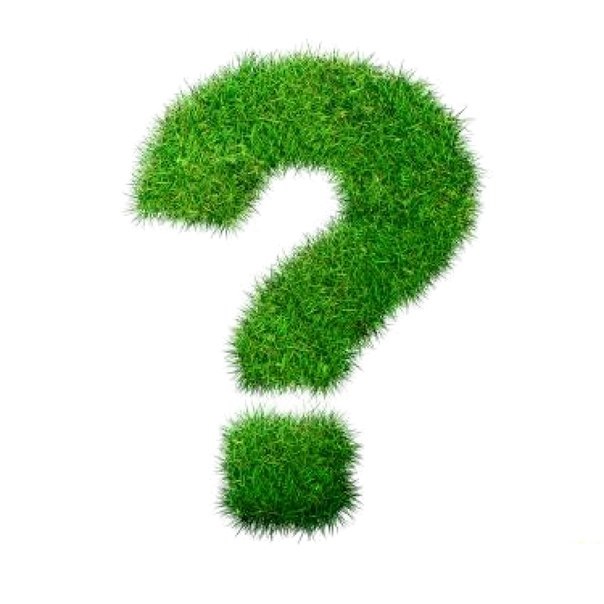 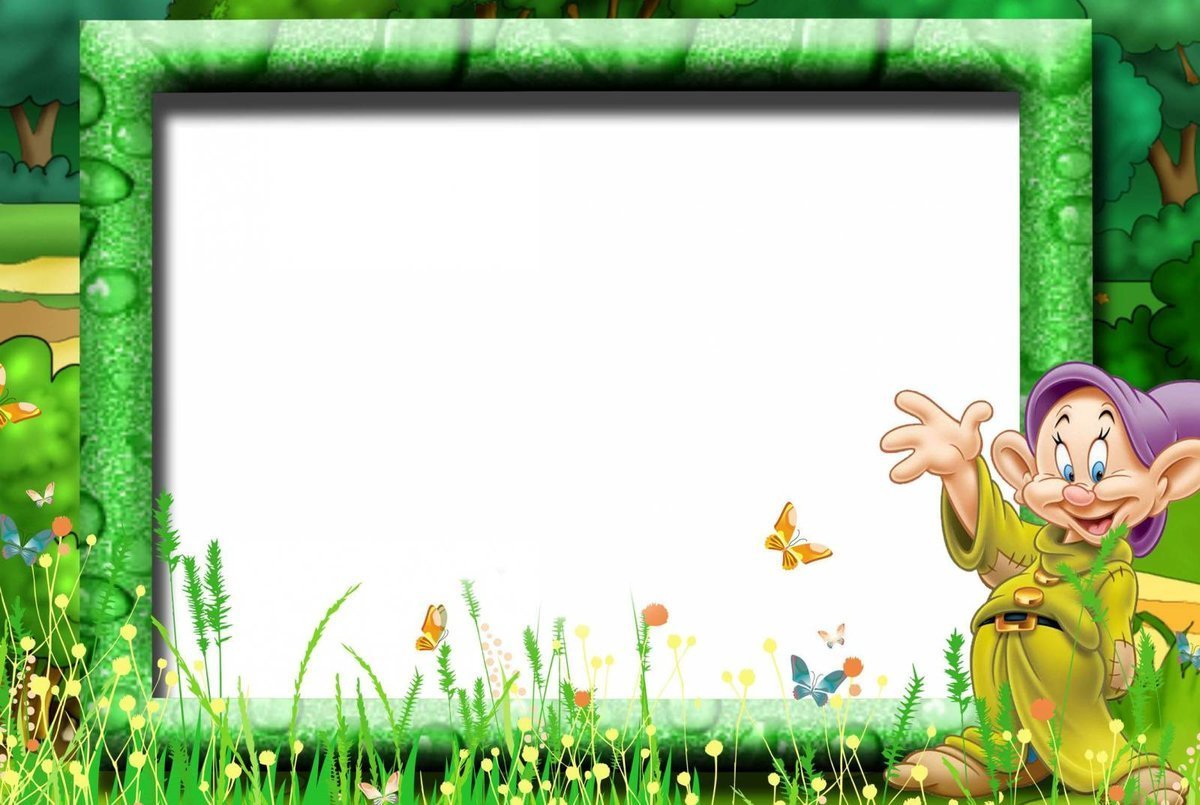 Он любит, когда его бьют,
 Покоя ему не дают –
 Он пляшет в руках и звенит,
 И добрых людей веселит.
Бубен
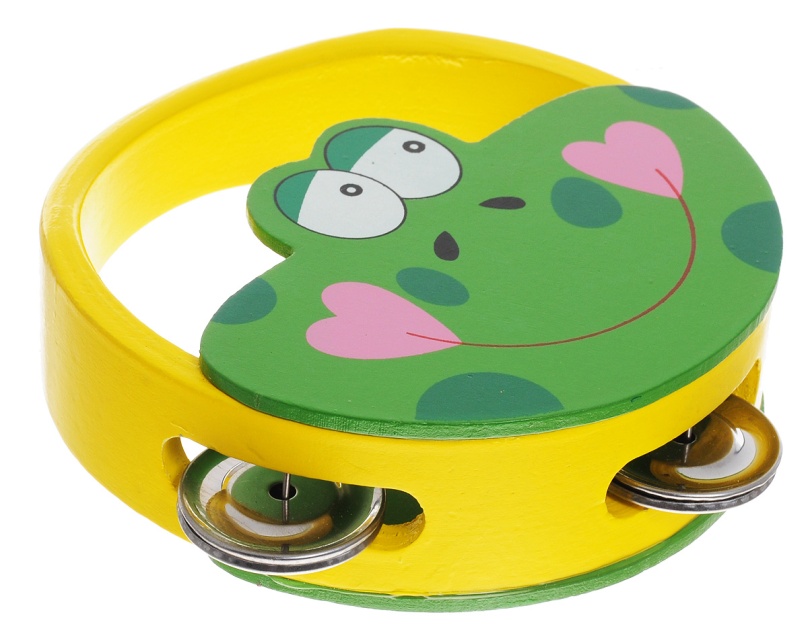 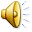 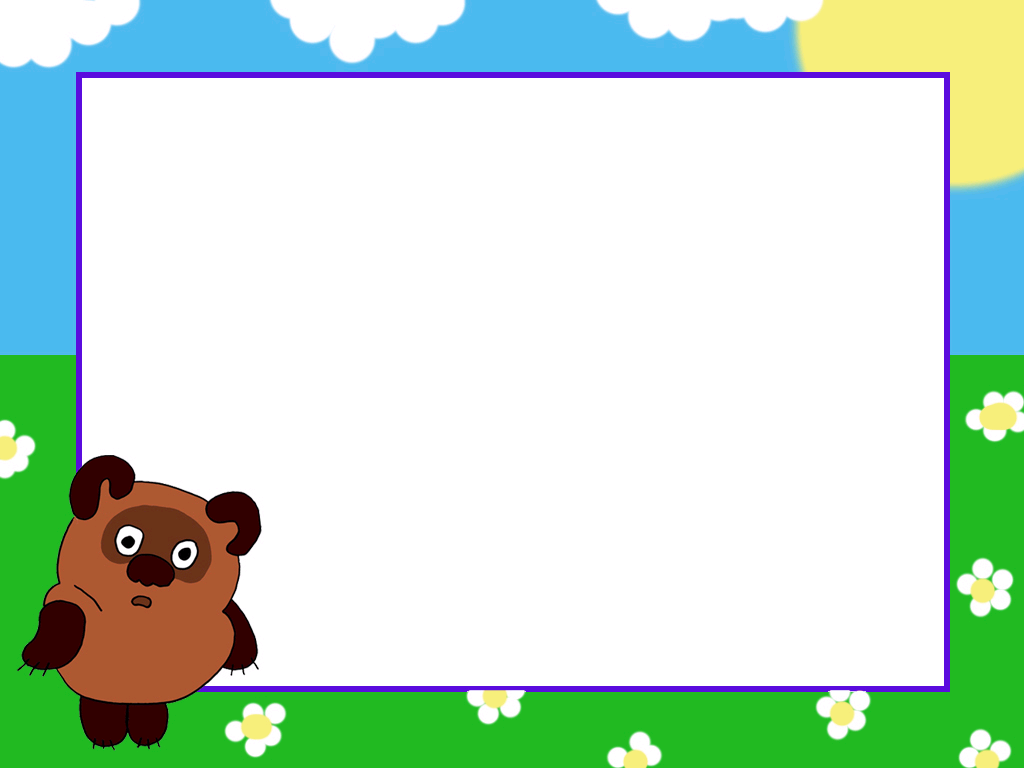 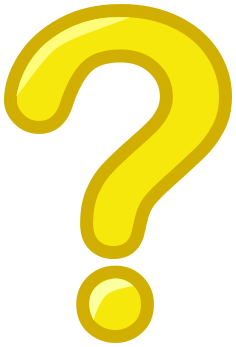 Опускаем молоточки
 На железные листочки,
 И летит веселый звон.
 Что звучит?
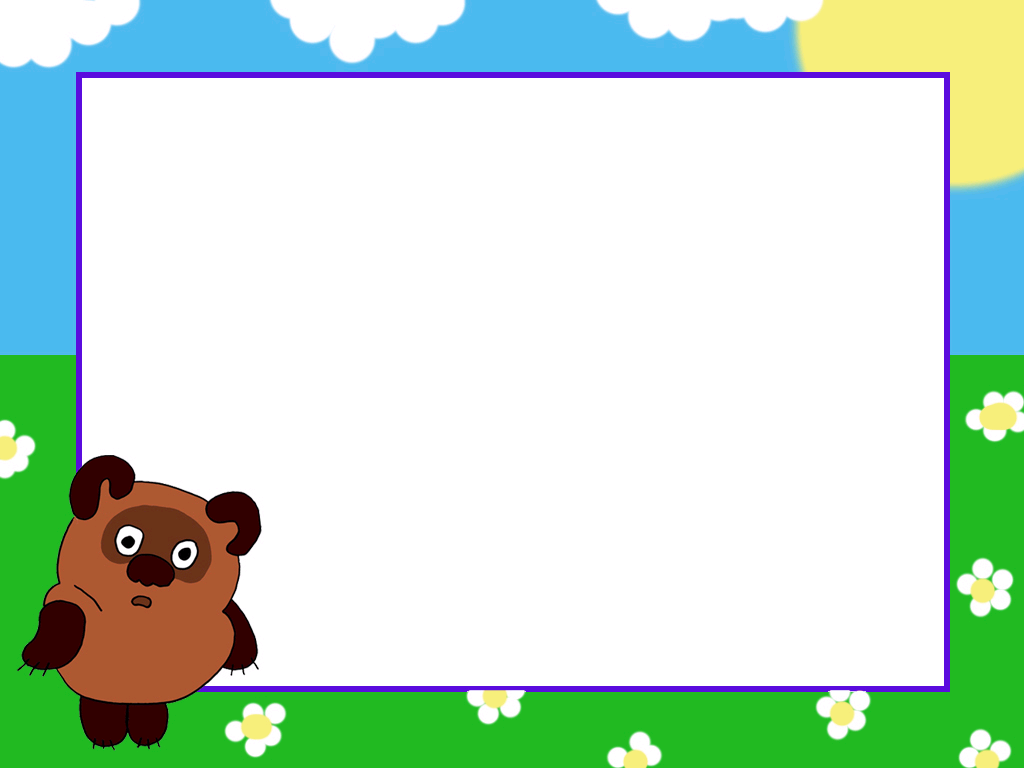 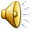 Опускаем молоточки
 На железные листочки,
 И летит веселый звон.
 Что звучит?
Металлофон
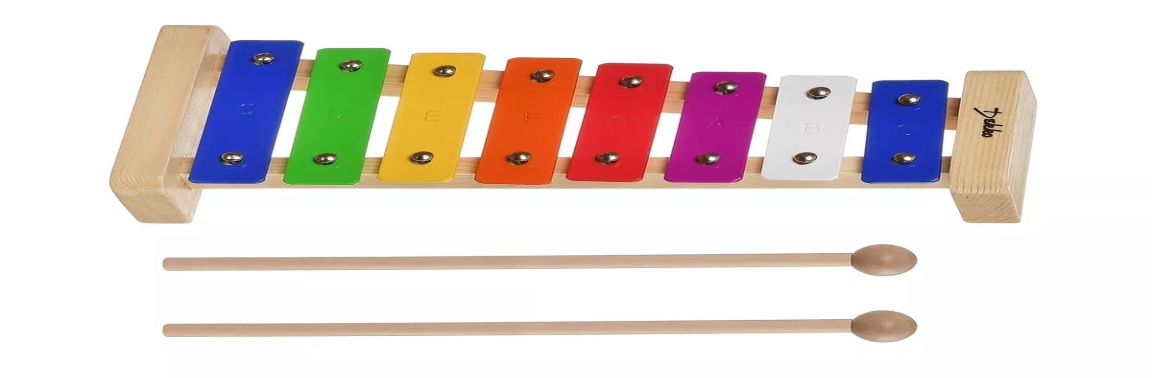 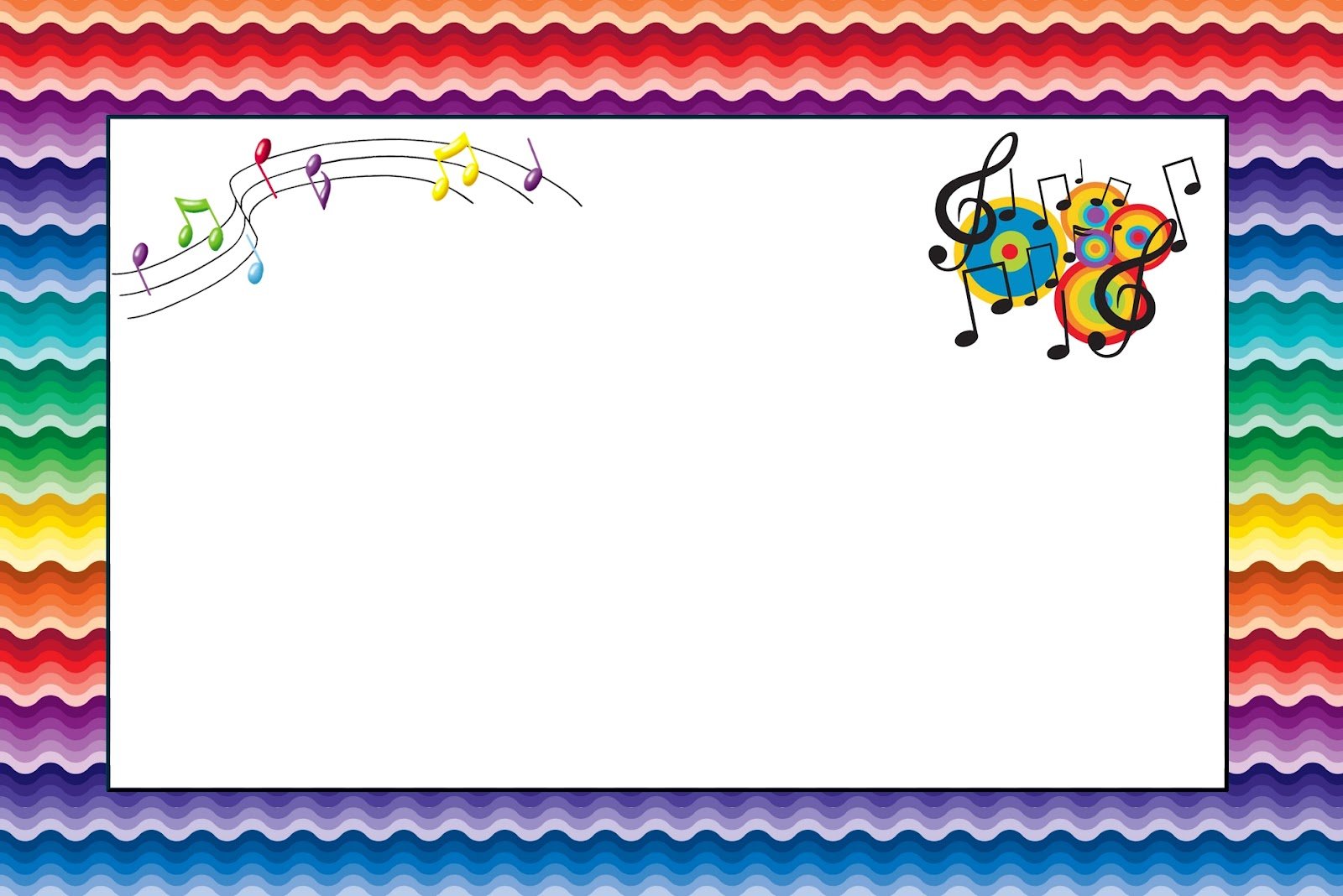 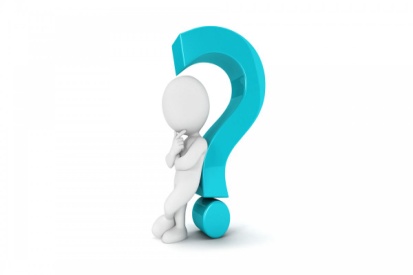 Что такое треугольник?
Это знает каждый школьник!
Но совсем не каждый знает,
Что в оркестре он играет!
В самый сказочный момент
Вступит это инструмент.
Тихо, нежно зазвенит,
Будто все посеребрит.
А затем умолкнет скоро
По сигналу дирижера.
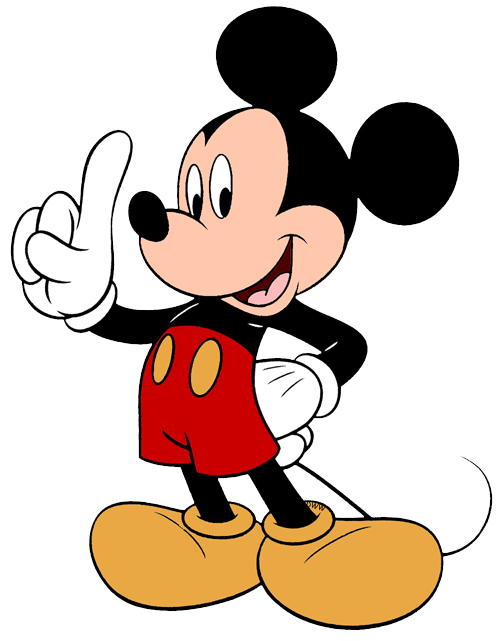 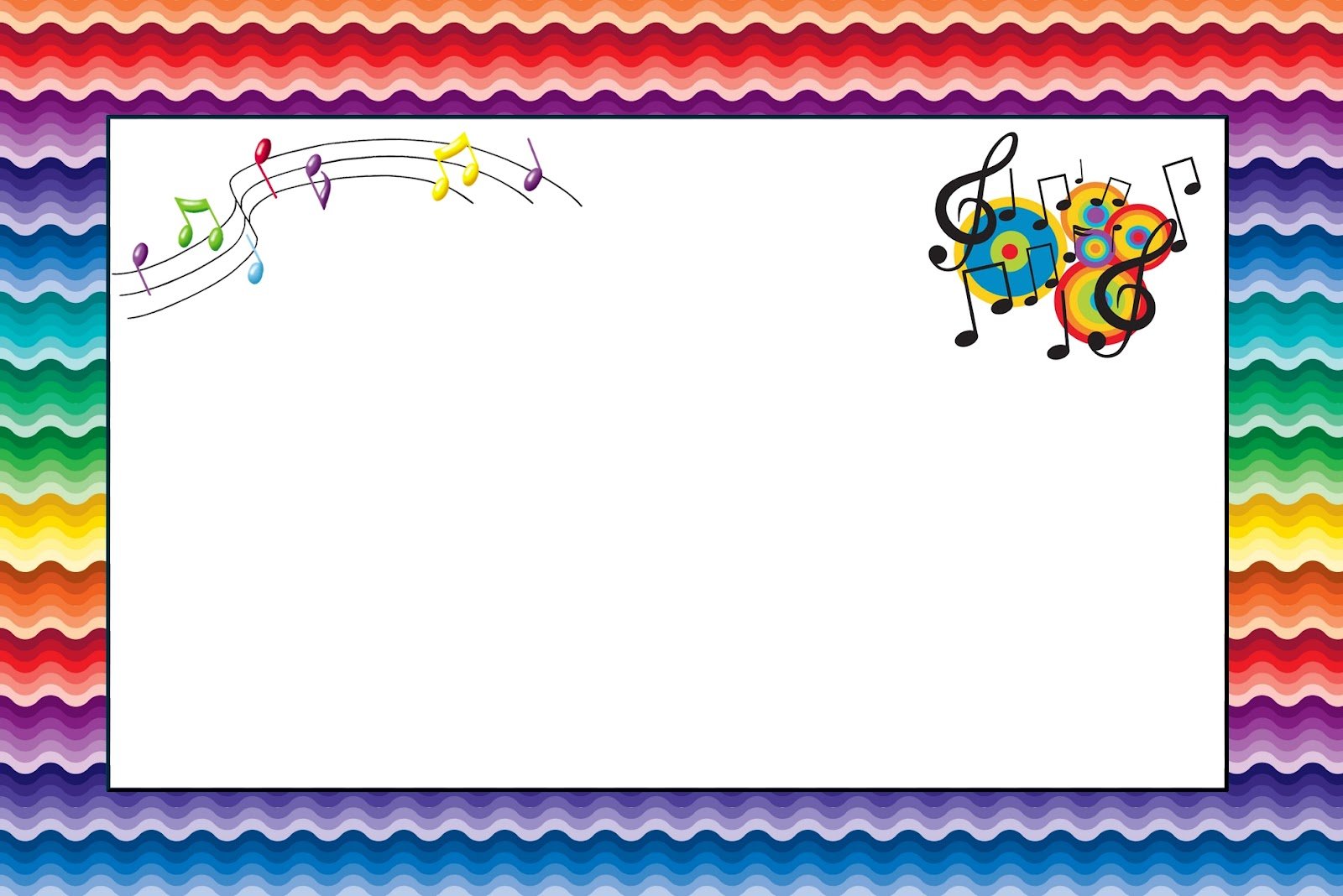 треугольник
Что такое треугольник?
Это знает каждый школьник!
Но совсем не каждый знает,
Что в оркестре он играет!
В самый сказочный момент
Вступит это инструмент.
Тихо, нежно зазвенит,
Будто все посеребрит.
А затем умолкнет скоро
По сигналу дирижера.
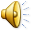 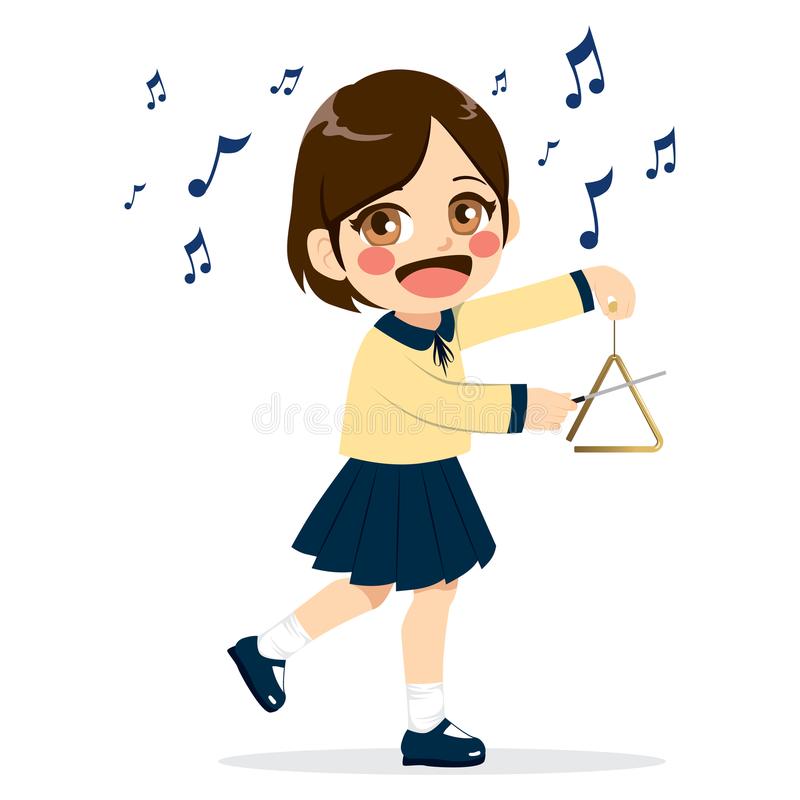 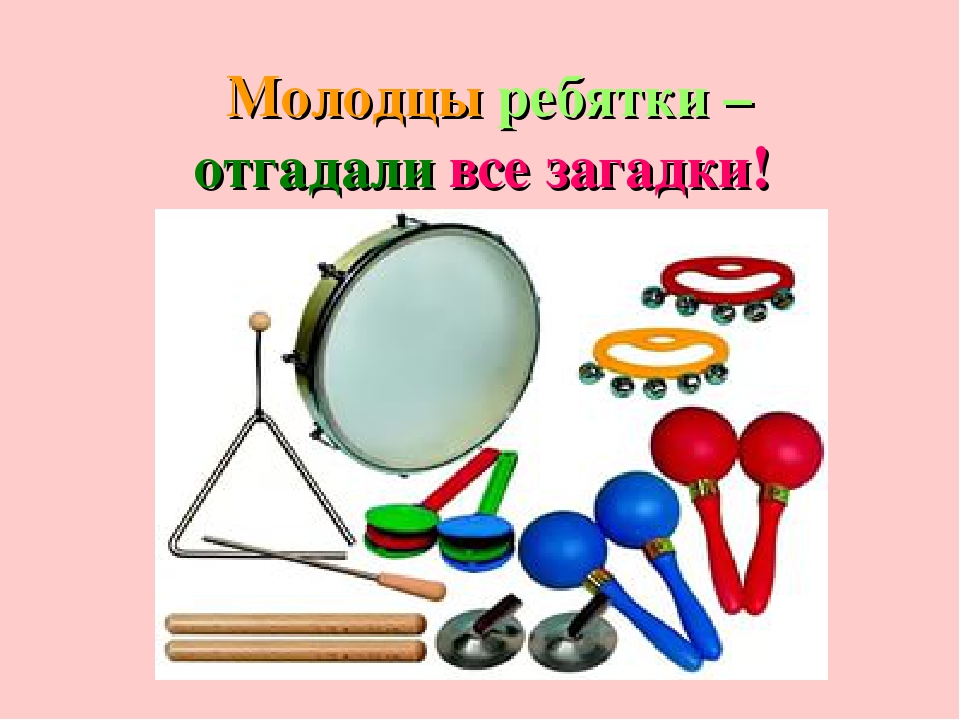